Heart :
Right side pump :
-Pump blood to lungs 
-against low resistance 
-under low pressure 

Left side pump :
-pump blood to whole body 
-Under high pressure
Atrium :
Act as reservoire 
Blood pass from atria to ventricle 
70% by gravity 
30% by atrial systole 
Ventricle :
Thick wall 
Right ventricle act as volume pump & push blood to pulmonary circulation by pulmonary artery 
Left ventricle act as pressure pump & push blood to aorta
Valves
Circulation 
1-pulmonary circulation 
2-systemic circulation
Cardiac muscle tissue :
SAN 
In right atrium 
90b/min
+++sympathetic 
+++ right vagus ( parasympathetic ) 
Normal pace maker 
AVN 
Interatrial septum 
60b/min
+++sympathetic 
+++ left vagus 
Become the pace maker if SAN is destroyed
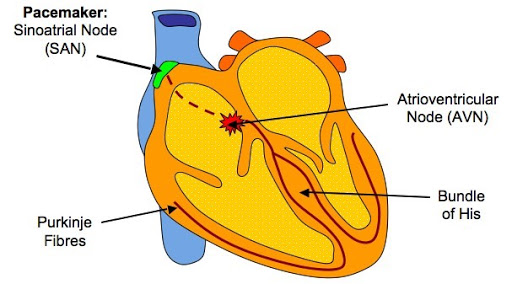 Excitability :
Action potential of the ordinary cardiac muscle 
                       +20 MV (inactivation Na+ channels )
                              (1) small rapid repolarization
*PHASE (0)                  (+10 mv)  K+ efflux               
*Depolarization          plateau (2) , potential ( zero)
*Open ( Na+                 200 msec.
Channels )                Ca++ influx , K+  efflux 
                                   (L-Ca++ channels)               (3)
RMP -90mv                                                    rapid repol.
1-Select. Perm. & 2-Na+, K+ pump             (K+ efflux)
Relation between action potential and mechanical response :
*Contraction starts just after beginning of depolarization 
*Contraction reaches maximum by end of plateau
*First half of diastole ( relaxation ) coincides with the rapid repolarization ( diastolic time ---double repolarization time )
Relation between the action potential and the mechanical changes :
*Systole of the heart coincides with the period of depolarization ----till end of plateau 
*Diastole coincides----coincides with the rapid repolarization
*Mechanical response last about one and half as long as the action potential duration
Relation between action potential and excitability changes :
Relation between action potential and ECG changes :
The QRS --- coincides with the depolarization phase 

The S-T segment coincides with the plateau

The T wave coincides with the rapid repolarization
Contractility :
Def: It is the ability of the cardiac muscle to contract and pump blood 
Excitation contraction coupling :
1-depolarization occurs in the cardiac muscle 
     this leads to calcium entry inside cardiac muscle 

2-the entry of calcium trigger the release of calcium from the sarcoplasmic reticulum 

3-calcium binds to troponin – c 
4-tropomyosin is removed from active sites of actin
5-interaction between myosin head and active site of actin ---slide of actin over myosin ( contraction )
6-remove the calcium from sarcoplasm --relaxation
Factors affecting contractility :
1-All or non law :
-the cardiac muscle is stimulated by a threshold stimulus 
-the cardiac muscle will contract maximally 
-if the cardiac muscle is stimulated by a stimulus of intensity less than threshold -----NO RESPONSE
--If the cardiac muscle is stimulated by a stimulus of intensity more than threshold ----NO CHANGE IN INTENSITY OF CONTRACTION 
*Cardiac muscle either contract maximally or does not contract at all
2-Tetanus :
Def: sustained contraction ( the successive contractions fuse together )
*The cardiac muscle can not be teatnized due to the long ARP ---this coincides with systole
3-Length tension relation ship:
-The venous return to the heart ----strech the heart muscle -----leads to more force of contraction to push the more returned venous return 

-the force of contraction is directly proportional to initial length of cardiac fiber ( within limits ) ( starling law)

-increase initial length of cardiac muscle ----increase the force of contraction ----till reach maximum contraction at certain length ( L-max )
-At the ( L-max ) all the cross bridges of myosin bind to active sites of actin 

-if the heart muscle is streched more above the ( L-max ) ( may be due to more venous return ) this will lead to decrease force of contraction
4-Force velocity relation ship :
-The velocity of contraction of the cardiac muscle is inversly proportional to the load moved during contraction 

-if the load moved during contraction is increased -----initial velocity of contraction decreases 

-if the load is decreased -----initial velocity of contraction increases
5-stair case phenomenon :
-If we apply REPEATED STIMULI to the cardiac muscle in a short time 

-the second contraction will be higher than the first one 
-the third contraction will be higher than the second one ( till reach new level ) 

* The increase in force of contraction will be due to _increase calcium ions
6-inotropic state :
Def: ability of the cardiac muscle to contract and form force
Rhythmicity :
Def ability of the cardiac specialized muscles to initiate their own rhythm independent of nerves
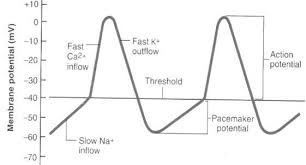 Conductivity : 
Ability to conduct impulses along atrium to ventricle 
Conducting system of heart :
*Cardiac out put :
Def: volume of blood pumped by  each 
ventricle /min =5 liters /min 
Cardiac out put depends on 1-(SV) , 2- (HR )
CO = stroke volume (SV)* heart rate (HR)
5 L/min =          70 ml                70 beat/min
*Cardiac index :
Def: volume of blood pumped by each ventricle per minute per 
square meter surface area = 3.2L/min/m2
*stroke volume :
Def: volume of blood pumped by each ventricle per beat --- normally 70 ml 
S.V. = E.D.V. – E.S.V. 

*E.D.V. ( End diastolic volume ) : 
Def: volume of blood present in the ventricles at end of diastole – normally 135 ml 

*E.S.V. ( End systolic volume ) :
Def: volume of blood present in the ventricles at end of systole –normally 65 ml
Ejection fraction :
Def: it is the fraction of the EDV that is ejected each beat – normally 55% -75% 
EF = (SV / EDV) * 100 
Importance of EF --- it helps to assess the contractility of the heart 
Physiologic variation of the CO :
Control of cardiac output :
[Speaker Notes: EDV]
Factors affecting ventricle preload :
1-venous return ----increase VR ---increase preload 

2-heart rate : ---increase heart rate ----above 200b/min ---lead to shorten the diastole ---decrease ventricle filling ----decrease preload 

3-ventricle compliance : myocardial infarction ---decrease cardiac compliance ---decrease preload
Cardiac reserve :
Def:it is the difference between the cardiac out put that is pumped by the heart under normal conditions and maximum capacity for the heart to pump cardiac out put 
*in normal young adult CR is 300%
It assessed by the : low dose dobutamine stress echocardiography
Flow of blood in blood vessel is directly proportional to the pressure gradient between two points in the blood vessel 

Resistance is inversly proportional to flow of blood 

The highest resistance in the vascular system is offered by the arterioles as 
*they have the narrowest cross section area 
*their wall is rich in smooth muscle fibers & poor in elastic fibers 
VC of arterioles ----increase resitance 
VD of arterioles ---decrease resistance
-The resistance in the systemic circulation is about 18 mmhg/L/min 

-The resistance in the pulmonary circulation is about 3 mmHg/L/min

Blood flow : 
Def: volume of blood that passes certain point in the circulation  ( L/min ) (ml/min )
Regulation of diameter of arterioles :
Endothelins :
*21 amino acids 
*4 types ( ET1, ET2 , ET3 , VIC )
*they act through ( ETA , ETB receptors )
*function :
VC of coronaries 
VC of renal vessels
Decrease renal flow 
+ve inotropic , +ve chronotropic 
+++ renin , aldosterone
Arterial blood pressure :
Def: pressure exerted by blood on the wall of the blood vessels during 
Ventricle Systole ----systolic BP ( 90 -150 mmHg)
Ventricle Diastole ---diastolic BP( 60 – 90 mmHg) 

Pulse pressure = systolic p. – diastolic p. 

Mean systemic arterial pressure (MAP)
Def: average pressure pressure in arteries through cardiac cycle   
MAP= DP + 1/3( pulse p. ( syst. P. – distol. P. )
Physiologic variation of BP 
1-age ---new born -80/40
4 yrs ---100/65
20 yrs ---120/70
60 yrs ---150/90
2-sex –below 45 yrs females have less BP 
After 45 yrs ---BP increases in females due to hormone changes 
3- race 
4-emotions 
5-exercise ---increase systolic , decrease diastolic 
6-gravity ---each 1cm –below heart ---increase BP by 0.77 mmHg 
7-each 1 cm above the heart ---decrease BP by 0.77 mmHg 
8-Traube herring waves ---fluctuation of BP during respiration (start of resp---decrease BP due to VD by vagus)
Late inspi. -----increase BP
Vasoactive substances :
Regulation of BP:
Nervous mechanism 
Cardiovascular centers in the medulla 
-pressor area , depressor area 
-there is receprocal innervation between them 
-BP= CO*R
The activity of the cardiovascular medullary centers are modified by :
Carotid sinus syndrome :
-carotid sinus baroreceptors are very senstive 
-they respond to mild pressure (shaving – collar )
-this result in increased inhibitory impulses released from the baroreceptors to pressor area 
-decrease BP markedly ---cerebral ischaemia ---faint
-
Effect of higher centers on BP:
1-cerebral cortex :
Before beginning of exercise ----cerebral cortex send impulses to CV centers ----to --- increase HR , increase BP

2-Emotions & exercise : the hypothalamus stimulates the PA ----increase HR , increase BP
Effect of change in blood gases on blood pressure
Capillary fluid shift :
-in case of increased blood volume ----increase BP ----increase capillary hydrostatic pressure ----increase filtration from plasma to ECF ----decrease plasma volume ----decrease VR ---decrease BP 

In case of decreased blood volume ----decrease BP ---decrease capillary pressure ---decrease filtration of fluid ---increase plasma volume ---increase VR ---increase BP
Role of kidney in control of BP:
Hormonal regulation of BP
Slow regulation of the BP
Most important BP regulator 
If BP decreases ---renal ischaemia ---renin secretion ---change angiotensinogen to angiotensin I ----then ACE ---change angiotensin I to angiotensin II ----VC , +++aldosterone , increase BP
Filtration :
-The filtrate that pass through the capillaries outwards is called ( bulk flow )
-it is a passive process 
-bulk transport of water, electrolytes , & crystaloids

Factors affecting filtration :
Net results :
*At the arteriolar end ----10 mmHg outwards ---causing filtration of fluids from blood to tissues as bulk 

*At venular end ---10 mmHg inwards ---causing reabsorption of equal amount of fluid into blood
Variation in bulk flow :
Edema :
Def: excessive accumulation of interstitial fluid 
Causes of edema :
1-Increase capillary hydrostatic pressure :
-one of the forces help filtration outwards 
-this causes edema 
-causes of increased capillary hydrostatic pressure
*right side heart failure 
*compression on veins (pregnancy )
*obstruction of the veins (DVT)or in case of tumors
*incompetent valves of veins (varicose veins ) 
*portal hypertension
2-salt & water retention :
-causes of salt and water retention 
*increased aldosterone 
*increase ADH

3-Decrease plasma osmotic pressure :
-it is a force that tends to push fluids inwards to capillaries 
-if it decreases this leads to edema 
-causes of decrease osmotic pressure of plasma 
*liver diseases---decrease liver formation  
*kidney diseases ---increase loss of proteins
4-increase capillary permeability :
*this causes edema 
*causes of increased capillary permeability inflammatory conditions 
Allergic conditions 
Kinins , histamine 

5-lymph obstruction :
Lymph help to absorb excess fluids 
Obstruction of lymph cause edema 
Causes of lymph obstruction :
Flariasis 
Tumor cpmpress lymph vessels
aortic pressure changes during cardiac cycle 
-during the atrial systole and isovolumetric contraction phases
decrease aortic pressure as no blood enter the aorta from ventricles 
-During maximal ejection phase 
   ejection of blood from ventricle to aorta ----increase the pressure in the aorta to reach 120 mmHg

-During reduced ejection phase 
decreased flow of blood from ventricle to aorta -----leads to decreased aortic pressure
-During the isovolumetric relaxation phase (aortic notch ) (incisura ) 
increase in the aortic pressure due to elastic recoil of the aorta -----leads to decrease the diameter of the vessel ( decrease volume ) -----increase aortic pressure 

- During maximal and reduced filling phases 
decrease the aortic pressure due to flow of blood from the aorta to the vessels of the body
Heart sounds during the cardiac cycle 
-the closure of the A-V valves during the isovolumetric contraction phase forms the first heart sound 

-the closure of the semilunar valves during the isovolumetriac realxation phase forms the second heart sound
action potential of the ventricle muscle during the cardiac cycle 
-during the isovolumetric contraction phase 
the depolarization arm of the action potential  due to entry of sodium
-during the maximal and reduced ejection phases 
these phases coincide with the plateau of the cardiac muscle (to increase the systole duration ) due to entry of sodium and calcium and exit of potassium 
-during isovolumetric relaxation phase and maximal and reduced filling phases 
these phases coincide with the rapid large repolarization due to exit of potassium
-The ECG changes during the cardiac cycle 
-during the atrial systole phase 
the wave due to the atrial systole is called P wave (atrial depolarization)
it is positive wave (above the line ) 
drawn in the atrial systole phase 

-during isovolumetric contraction phase 
there exist the QRS wave of the ventricle 
Q wave due to ------depolarization of septum
R wave ----due to depolarization of wall of ventricles 
S wave ----- due to depolarization of the basal part of ventricles
-During the maximal and reduced ejection phases 
these are the phases between the contraction of the ventricle and the relaxation ----forming the S-T segment 

-during the isovolumetric relaxation phase 
The T wave of ventricle repolarization 
positive wave